FAST Linac Operation and Capabilities
Dan Broemmelsiek
FAST/IOTA Collaboration Meeting and Workshop on High Intensity Beams in Rings
10 June 2019
FAST Operations Summary
IOTA Commissioning Run Complete…

		Studies: A Brief Summary
				Single Electron Tomography
				Edge Radiation
				Undulator Radiation
				Nonlinear Lattice Measurements
				Low-Emittance Lattice 
				(Anti)Damper
				IOTA/HEA Mode Switching
				Cryomodule HOM measurements
				Magnetized beam studies
				Short Range Wakefield / E-t / y-t
				Emittance and RF Phase/Energy Scans
DONE!
DONE-ish
DONE!
DONE!
DONE-ish
DONE!
DONE-ish
DONE!
DONE!
DONE-ish
DONE!
IOTA
HE e-Injector
LE e-Injector
2
6/10/2019
Broemmelsiek | FAST/IOTA Collaboration Meeting
FAST Operations Summary
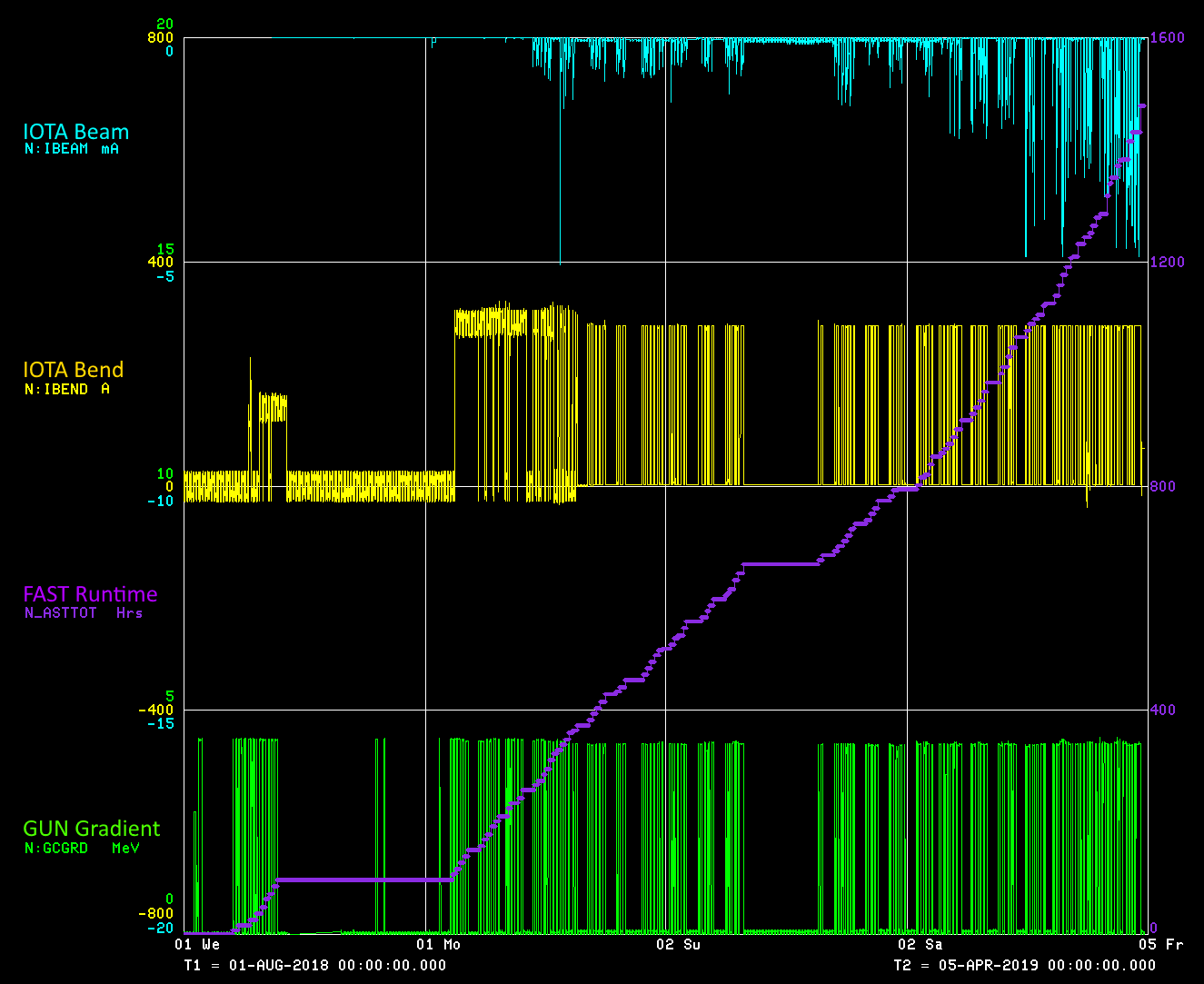 Total Run Time
1477 Hrs

IOTA Injection
100 MeV

Max IOTA Beam
4.88 mA (e)

Primary Downtime
CM Coldmass
Holiday Break
Cryo Instabilities
CC1 RF Droop
Switch Failure
3
6/10/2019
Broemmelsiek | FAST/IOTA Collaboration Meeting
Capabilities
Laser
Beam
Intensity
Phase space
Beam Energy
Instrumentation
Advanced Beam Configurations
4
6/10/2019
Broemmelsiek | FAST/IOTA Collaboration Meeting
Laser
5
6/10/2019
Broemmelsiek | FAST/IOTA Collaboration Meeting
Beam
6
6/10/2019
Broemmelsiek | FAST/IOTA Collaboration Meeting
Beamline
7
6/10/2019
Broemmelsiek | FAST/IOTA Collaboration Meeting
Instrumentation
8
6/10/2019
Broemmelsiek | FAST/IOTA Collaboration Meeting
Advanced Beam Configurations
9
6/10/2019
Broemmelsiek | FAST/IOTA Collaboration Meeting